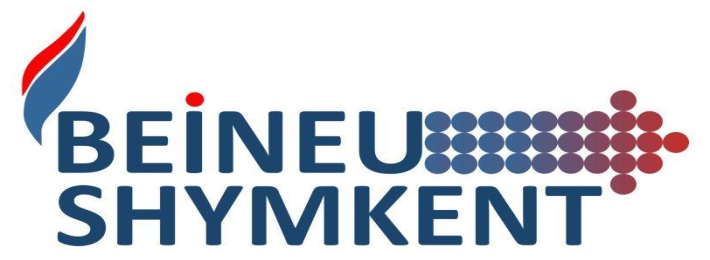 Отчет  о деятельности ТОО «Газопровод Бейнеу-Шымкент» 
по транспортировке  товарного газа по магистральному газопроводу за 2015 год
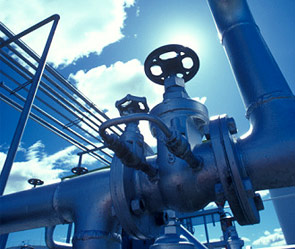 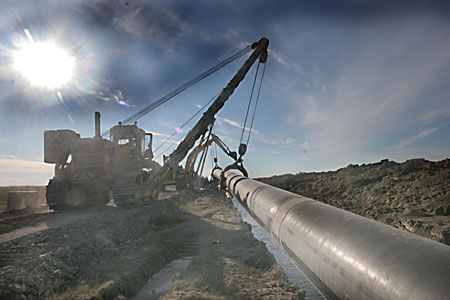 Общая информация о проекте
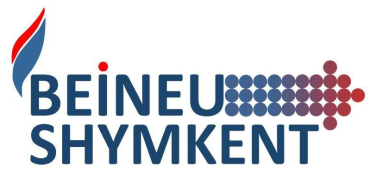 ТОО «Газопровод Бейнеу-Шымкент» (далее – Товарищество) зарегистрировано 18 января 2011 года.

Товарищество образовано для осуществления проектирования, строительства и эксплуатации газопровода по маршруту Бейнеу-Бозой-Шымкент.

Участниками Товарищества являются АО «КазТрансГаз» 50% и китайская компания Trans-Asia Gas Pipeline Co Ltd 50%.
	
Проект строительства газопровода осуществляется в рамках Соглашения между Правительством РК и Китайской Народной Республики о сотрудничестве в строительстве и эксплуатации газопровода Казахстан-Китай от 18 августа 2007 года, ратифицированным Законом РК от 4 декабря 2009 года №218-IV, с учетом изменений и дополнений, внесенных Протоколом от 14 октября 2009 года между Правительством РК и Правительством Китайской Народной Республики о внесении изменений и дополнений в Соглашение, ратифицированное Законом РК от 15 июля 2010 года №330-IV.
Схема газопровода «Бейнеу-Бозой-Шымкент»
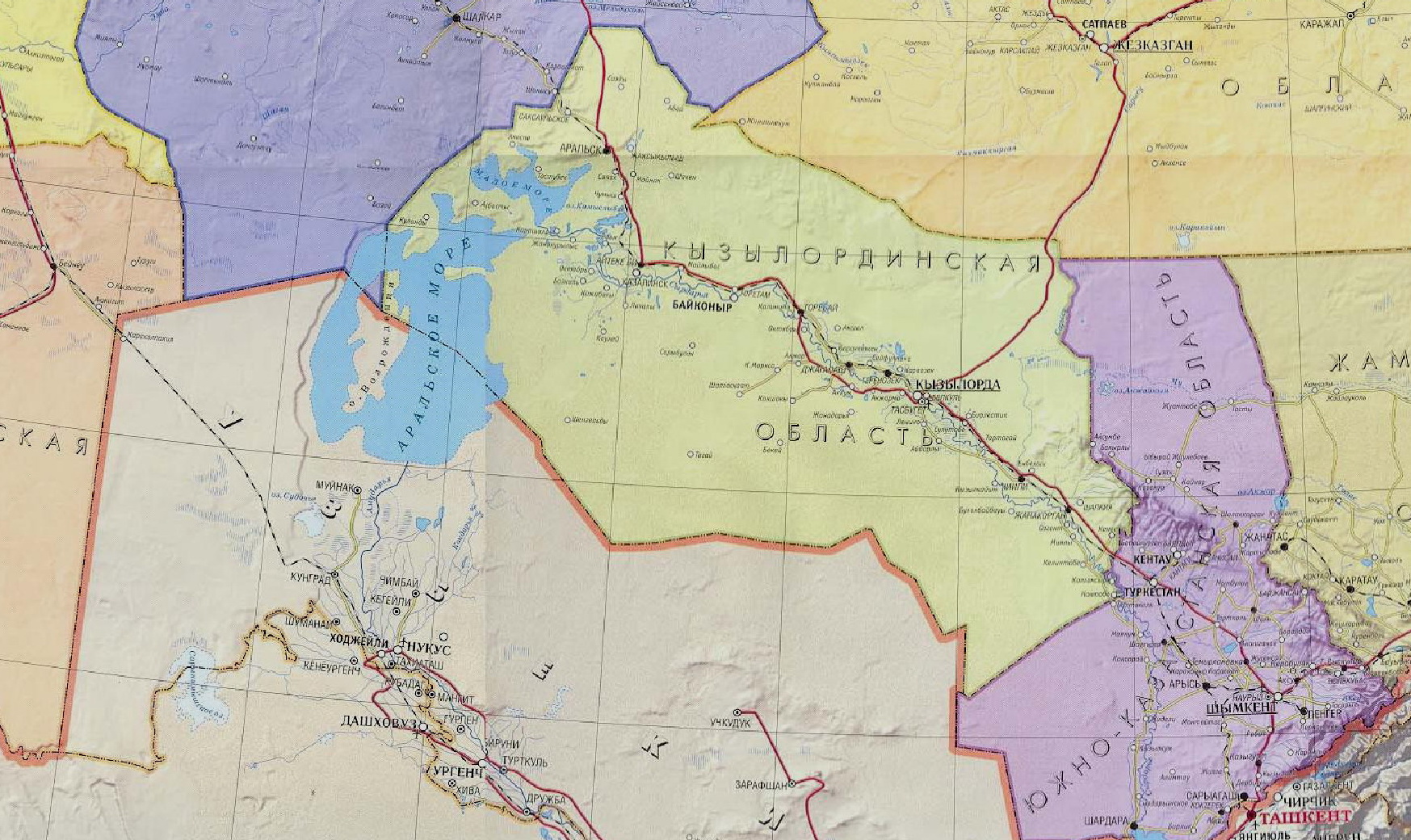 А К Т Ю Б И Н С К А Я 
О Б Л А С Т Ь
М А Н Г И С Т А У С К А Я 
О Б Л А С Т Ь
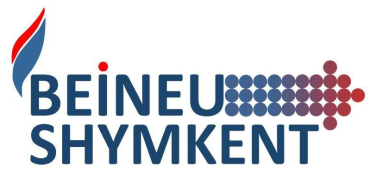 1 очередь. Участок «Бозой-Шымкент»:
      Пропускная способность – до 6 млрд.м3/год.

Протяжённость линейной части                   – 1143 км. 
Диаметр                                                               – 1067 мм. 
Проектное давление                                        – 9,8 МПа. 
Компрессорная станция «Бозой»                 – 5 агрегатов. 
Ремонтно-эксплуатационные участки         – 4 ед. 
Вахтовые посёлки                                              – 5 ед. 
Газоизмерительные станции                          – 2 ед.
РЭУ/ВП «Саксаульск»
ГИС «Бозой»
КС «Бозой»
ВП «Бозой»
РЭУ/ВП «Аксуат»
ГИС «Бейнеу»
КС «Караозек»
РЭУ/ВП «Караозек»
РЭУ/ВП «Шорнак»
2 очередь. Участок «Бейнеу-Бозой»:
Увеличение пропускной способности – до 10 млрд.м3/год. 
      
Протяжённость линейной части                      – 311 км. 
Диаметр                                                                  – 1067 мм. 
Проектное давление                                           – 7,4 МПа. 
Компрессорная станция «Караозек»              – 3 агрегата. 
Газоизмерительная станция                              – 1 ед.
ГИС «Акбулак»
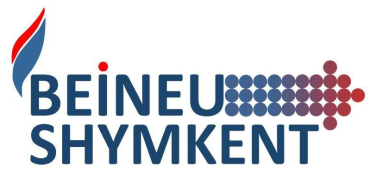 Технические параметры газопровода
Цель проекта
      Обеспечение природным газом южных регионов РК и экспорта газа в Китай, повышение энергетической безопасности РК.
Ресурсная база проекта
Западная и Актюбинская группы месторождений
Место реализации проекта
Мангистауская, Актюбинская, Кызылординская и Южно-Казахстанская области
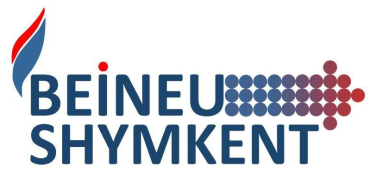 Исполнение инвестиционной программы за 2015 год
Исполнение утвержденной  ведомством уполномоченного органа инвестиционной программы Товарищества с учетом корректировок (далее - ИП) за 2015 год составляет:
тыс. тенге
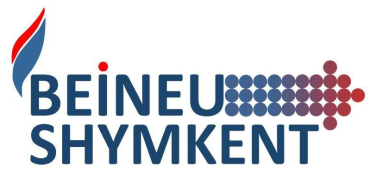 Об основных финансово-экономических показателях Товарищества за 2015 год
тыс. тенге
Основной причиной негативного финансово-экономического показателя Товарищества является девальвация национальной валюты, а также отклонение фактических показателей от плановых объемов транспортировки товарного газа.
Информация об объемах предоставленных регулируемых услуг за 2015 год
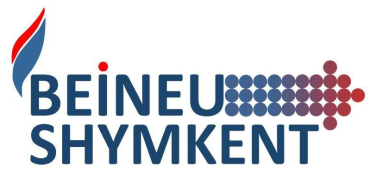 За 2015 год Товарищество осуществило транспортировку газа  по магистральному газопроводу в объеме 1 215 926 тыс. м3:
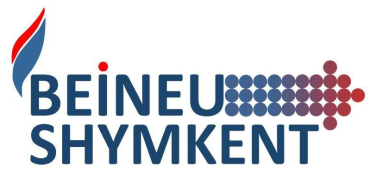 Информация о проводимой работе с потребителями регулируемых услуг за 2015 год
Товарищество в отчетном периоде осуществило: 
заключение договора на транспортировку газа по магистральному газопроводу с потребителем товарного газа, в соответствии с типовым договором, утвержденным Правительством  Республики Казахстан;

     проведение слушания ежегодного отчета о своей деятельности за 2014 год, в соответствии с подпунктом 7-3) статьи 7 Закона РК «О естественных монополиях и регулируемых рынках» и Правил проведения ежегодного отчета о деятельности субъекта естественной монополии по предоставлению регулируемых услуг (товаров, работ) перед потребителями и иными заинтересованными лицами, утвержденных Приказом Министра национальной экономики РК от 18 декабря 2014 года № 150;

     своевременное доведение до сведения потребителя информации об изменении  предельного уровня тарифа;

    жалоб на качество предоставленных услуг по транспортировке газа по магистральному газопроводу от потребителя не поступало.
Информация о постатейном исполнении тарифной сметы за 2015 год
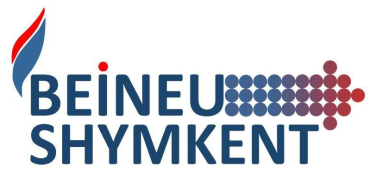 С 1 июня 2014 года Товарищество применяет тариф и тарифную смету утвержденные в упрощенном порядке в размере 11 765 тенге за тыс.м3 без учета НДС (утвержденные приказом Агентства Республики Казахстан по регулированию естественных монополий РК от 11 мая 2014 года № 101-ОД).  	
    Ниже представлены таблицы отражающие исполнение действующей тарифной сметы на транспортировку товарного газа по магистральному газопроводу Товарищества за 2015 год:
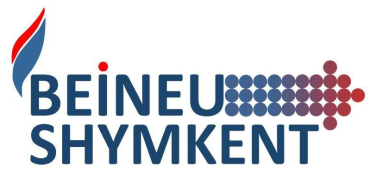 Исполнение тарифной сметы по транспортировке газа за 2015 год
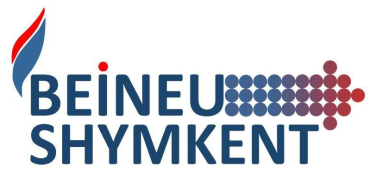 Исполнение тарифной сметы по транспортировке газа за 2015 год
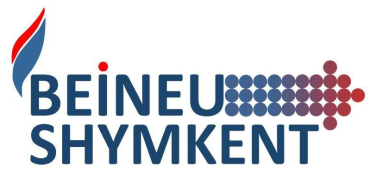 Основные причины отклонения по исполнению тарифной сметы
Экономия обусловлена:
Снижением стоимости газа на собственные нужды и технологические  потери (далее – СНиТП).
 В действующей тарифной смете стоимость приобретения газа на СНиТП запланирована в размере  9 180   тенге без НДС за тыс.м3, а фактическая стоимость газа с 1 января по 31 августа составила  5 598,6 тенге за тыс.м3 без НДС и с 1 сентября по 31 декабря - 5 696,1 тенге за тыс.м3 без НДС;

Снижением объема потребления газа на СНиТП.
Объем потребления газа на собственные нужды и технологические  потери  был запланирован, исходя из объема транспортировки газа в размере 2 500 000 тыс. м3, фактический объем транспортировки газа  за 2015 год составил  1 215 926 тыс. м3 газа; 

Несвоевременной сдачей в эксплуатацию ремонтно-эксплуатационных участков и вахтовых посёлков.
Отсутствовала необходимость в расходах на электроэнергию, охрану, обслуживание пожарной сигнализации и т.д.;

Снижением затрат на эксплуатацию газопровода.
Основной причиной является несвоевременное заключение договоров со  сторонними организациями и не выполнением подрядчиками плановых  показателей.
Превышение обусловлено:

реализацией новой денежно-кредитной политики, основанной на режиме инфляционного таргетирования,  и переходу к свободно плавающему обменному курсу тенге

при рассмотрении заявки в упрощенном порядке уполномоченным органом были не учтены отдельные статьи затрат;

удорожанием стоимости товаров, работ и услуг.
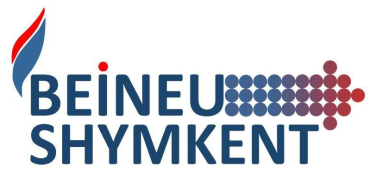 Перспективы деятельности (план развития), возможное изменение тарифа на регулируемую услугу по транспортировке товарного газа
Перспективы деятельности (план развития)
1. Товарищество намерено завершить строительство магистрального газопровода «Бейнеу-Бозой- Шымкент» в 2017 году и  довести  проектную мощность магистрального газопровода «Бейнеу-Бозой- Шымкент» до 10 млрд. м3 газа в год в рамках исполнения соглашения между Правительством РК и Китайской Народной Республики о сотрудничестве в строительстве и эксплуатации газопровода Казахстан-Китай от 18 августа 2007 года, ратифицированным Законом РК от 4 декабря 2009 года №218-IV, с учетом изменений и дополнений, внесенных Протоколом от 14 октября 2009 года между Правительством РК и Правительством Китайской Народной Республики о внесении изменений и дополнений в Соглашение, ратифицированным Законом РК от 15 июля 2010 года №330-IV. 
2. Одним из основных направлений деятельности Товарищества является обеспечение надежной и безопасной транспортировки природного газа. Товарищество должно транспортировать подаваемые объемы газа, не допуская ситуаций, опасных для людей и окружающей среды, при этом обеспечивая оптимальные показатели производственно-хозяйственной деятельности. В период реализации проектов Товарищество намерено:
а) поддержать заданный уровень транспортировки природного газа
б) обеспечить отсутствие несчастных случаев на объектах газопровода, аварийных ситуации, повлекших остановку производства и нанесение экологического ущерба
в) повышать эффективность эксплуатации газопровода
г) повышать эффективность использования энергоресурсов            (технологического газа, электроэнергии, воды и др.)
д) обеспечивать поддержание высокой производительности труда и повышение квалификации персонала
Возможное изменение тарифа на регулируемую услугу по транспортировке газа
      Департаментом Комитета по регулированию естественных монополий и защите конкуренции Министерства национальной экономики РК по городу Алматы утвержден предельный уровень тарифа и тарифной сметы на регулируемую услугу по транспортировке товарного газа по магистральному газопроводу на 2015-2019 годы в размере 18 071 тенге за 1000 м3  без НДС, с вводом в действие с 1 марта 2016 года.
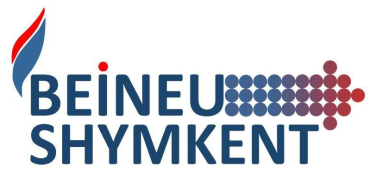 Благодарим 
за внимание!